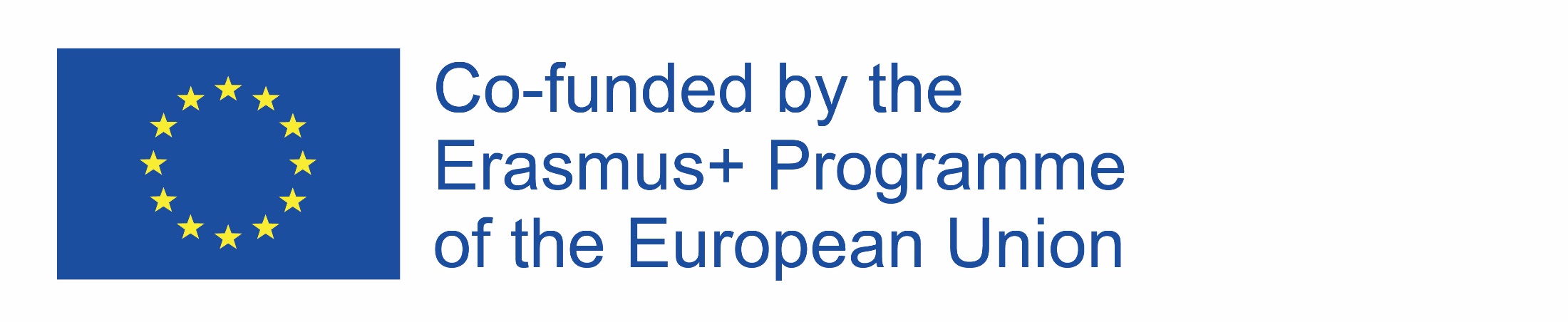 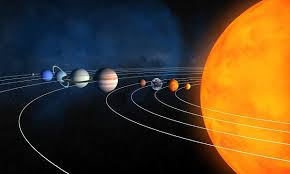 SLNEČNÁ SÚSTAVA Web Quest je určený pre žiakov piatych tried základných škôl.
Cieľ: upevnenie vedomostí o slnečnej sústave,
 vzbudenie záujmu žiakov o vesmír, získavanie nových informácií.

Autorom projektu je: Joanna Lemirowska - Wronka
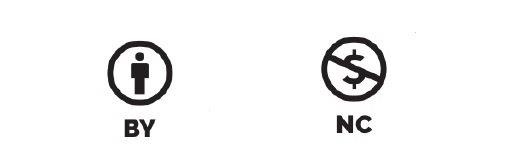 OBSAH
1. Úvod
2. Úlohy
3. Proces
4. Zdroje
5. Hodnotenie
6. Záver
7. Pokyny pre učiteľa
ÚVOD
Bývate na Zemi, vidíte z nej slnko, mesiac, hviezdy.... Ako vlastne vznikol vesmír, čo je jeho úlohou, ako vyzerá? Možno existuje nejaká planéta, ktorá je podobná našej Zemi? Je Zem plochá doska? Existuje život aj na iných planétach? Čím sa od seba líšia? …  
Odpovede na tieto otázky získate spolu so svojimi rovesníkmi počas realizácie tohto projektu. Bude to VAŠA PRÁCA, sami vyhľadáte informácie o SLNEČNEJ SÚSTAVE, vyriešite otázky týkajúce sa vesmíru, odpoviete si na otázky. Budete expertami v tejto oblasti.

Úvod pripraví učiteľ.
Opíše ciele a očakávané výsledky: čo by sa žiaci mali naučiť, čo preskúmať, aké programové (školské) obsahy budú realizované (tu sa môžete odvolať na Základné programy a štandardné požiadavky požadované pri testovaní žiakov). 
Opíšte tiež, aké zručnosti by mali mať žiaci pred realizáciou WebQuestu. 
Krátko opíšte celý projekt.
Ukážte žiakom reálne (nie len v školskom kontexte!) výhody a možnosti.
ÚLOHA
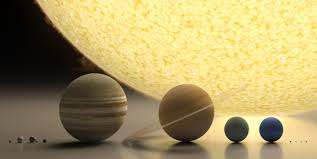 Pripravte prezentáciu vo formáte PowerPoint, ktorá bude obsahovať informácie o veľkosti planét, ich mesiacoch, vzdialenosti od slnka, čase otáčania. Nájdite dôkazy na to, že Slnko je stredom našej sústavy.
Prezrite si fotografie a kresby našej slnečnej sústavy. Preanalyzujte zozbierané materiály, porovnajte ich s materiálmi vypracovanými inými členmi skupiny. Vyberte tie, ktoré Vám prinesú odpovede na vzniknuté otázky. 
Predstavte zozbierané informácie, ilustrácie, fotografie druhej skupine. Porovnajte ich, urobte výber zozbieraných materiálov, dopnite a navrhnite prezentácie, ktoré budú spojené do jedného celku. 
Vytvorte plagát predstavujúci slnečnú sústavu (Slnko a planéty), vyrobte ho Vami vybranou výtvarnou technikou na modrom kartóne vo formáte A1. Snažte sa, aby plagát vyzeral esteticky. 
Vymyslite a pripravte kartičky vo formáte A4 s informáciami o každej planéte /veľkosť, počet mesiacov, vzdialenosť od Slnka/ - jedna strana /biela/. Druhá strana– /čierna farba/ napíšte názov planéty, nalepte ilustrácie alebo ju nakreslite. Pripravte dva technické bloky: s bielymi a čiernymi kartičkami, zlepte ich. Tieto kartičky neskôr využijete na hodinách zemepisu.
Možno pripraviť projekt takejto kartičky?                             Projekt realizujú skupiny alebo jednotlivé osoby?

Úloha je kľúčovou časťou WebQuestu a musí byť dôkladne pripravená.
Úloha nemôže byť zopakovaná krok po kroku;
Úloha musí angažovať samostatné myslenie a kreativitu žiaka;
Používajte formy určujúce konkrétne aktivity (navrhnite, vyriešte úlohu, nájdite dôkazy na..., preanalyzujte, zozbierajte názory, porovnajte ich s vlastnými,...);
Stručne a jasne uveďte, aké sú očakávané výsledky;
Ak budete potrebovať konkrétne nástroje, povedzte o tom.
PROCES
SKUPINOVÁ PRÁCA
Rozdeľte sa do dvoch skupín, každá skupina vypracuje inú otázku, ktorú predstaví v prezentácií, ktorá sa skladá z fotografií a textu. /skupina – počet osôb?/
Proces
Materiály pripravte v škole /na hodinách informatiky/ a doma/ako domácu úlohu /. 
Rozdeľte sa do trojčlenných skupín, vyberte si lídra. 
Na realizáciu projektu máte 4 týždne. Pracovný harmonogram:















Krátky opis realizácie a plánovaného priebehu WebQuestu
Kroky, ktoré by mal žiak urobiť počas realizácie úlohy.
Opis, čo očakávate ako učiteľ,  aké  zručnosti by mal žiak získať (napr. skúsenosti s verejným vystúpením, moderovanie diskusie, herectvo).
Miesto realizácie projektu.
Čas realizácie (koľko dní/ týždňov).
Rozsah predmetov (jeden predmet, niekoľko - akých, interdisciplinárny).
Ak žiaci budú pracovať v skupinách, tak opis: v akých skupinách, aké budú zásady rozdelenia do skupín, kto to urobí
Uvedenie najčastejších chýb a metód, ktorým sa je potrebné vyhnúť.
Spôsob prípravy a realizácie prezentácie (napr. počítač(e), projektor, trieda, učebňa informatiky, technické prostriedky, verejnosť atď.).
Možno tiež navrhnúť:
Pripraviť zoznam otázok bez odpovedí. /po prezentácií alebo počas prípravy informácií, ukázať, že nemožno všetko hneď vedieť./
Hodnotenie informácií obsiahnutých v prezentácií – anketa
Zhrnutie – výhody a nevýhody pracovnej metódy WebQuest.
Proces
Na prípravu prezentácie majú žiaci týždeň (alebo dva týždne – v závislosti od počtu žiakov v triede a ich intelektuálnej zručnosti) a prinesú ich na hodiny zemepisu. Môžu si medzi sebou rozdeliť úlohy, aby ich potom mohli spojiť do jednej prezentácie.
Každá skupina predstaví svoju prezentáciu, aby sa s ostatnými žiakmi podelila o získané informácie. Učiteľ kladie otázky. Následne budú obe prezentácie spojené do jedného celku.
Týždeň je málo, materiál je rozsiahly.  Aby ste to dobre pripravili, potrebujete viac času. Je to na str. 6.
PROCES
Na ďalšej hodine akej? Všetci žiaci spoločne vytvoria plagát vo formáte A3, ktorý bude predstavovať slnečnú sústavu. Na prípravu plagátu je možné využiť ľubovoľný materiál (ktorý prinesú žiaci) a ľubovoľnú techniku. Môžu to byť: látky, nite, vlny, šnúrky, vaty, drôtiky, prilepované lepiacou páskou, noviny, papier, farby, kriedy, atď.).
Je to na str.
PROCES
Informácie potrebné na prípravu úlohy hľadajte na uvedených internetových stránkach alebo iných Vám známych stránkach.

Nezabudnite vo Vašich prácach uviesť:
1. Titul/Tému.
2. Mená a priezviská žiakov, ktorí ju pripravili.
3. Informácie v zaujímavej, estetickej, vyčerpávajúcej a rozmanitej forme. Využite Vašu predstavivosť a zručnosti.
4. Každá skupina prezentuje svoju prácu samostatne pred celou triedou.

Nezabudnite pracovať v súlade s inštrukciami učiteľa.
ZDROJE
https://sk.wikipedia.org/wiki/Slne%C4%8Dn%C3%A1_s%C3%BAstava 
https://www.youtube.com/watch?v=MWovSeS-1K0 
https://www.youtube.com/watch?v=JEYt31HuXiY 
https://referaty.aktuality.sk/slnecna-sustava/referat-5536?i9=84a3800a7b75 
https://referaty.aktuality.sk/slnecna-sustava/referat-10754?i9=84a3800a7b75

Uveďte, aké zdroje sú nevyhnutné/ potrebné/vhodné. Základom sú zdroje on-line (pozrite rámček hore), avšak opíšte tu rôzne zdroje. Zamyslite sa tiež napr. nad.: 
Zdroje on-line (internetové stránky, internetové databázy údajov, metódy internetovej komunikácie s – expertami, svedkami atď.- také ako fóra, konferenčné systémy; a tiež sugescie týkajúce sa metód – ich počtu, vlastností, kritériu využiteľnosti); 
Informatické zdroje off-line (odporúčané alebo požadované softvéry používané počas realizácie projektu, off-line údaje - na diskoch, napr. video filmy, databázy údajov, a tiež vyhľadávač knižných titulov v školskej knižnici);
Multimediálne zdroje (odporúčané filmy, video a audio materiály);
Knižné zdroje (odporúčané knihy, periodiká, školské učebnice);
Iné zdroje (napr. osobné – rozhovor, televízny rozhovor, anketa atď.);
Ľudské zdroje (učiteľ – vychovávateľ, prípadne iný učitelia, priaznivci, ďalší partneri - múzeum, a tiež prípadné emailové adresy učiteľov, ktorí prisľúbili pomôcť s projektom);
Iné zdroje (materiálne - napr. miestnosti, skúsenosti- napr. výlet, návšteva, experiment atď.).
ZDROJE
https://www.adhara.sk/?page_id=962 
https://www.webnoviny.sk/tag/slnecna-sustava/ 
http://astroportal.sk/sol_syst/planety.html 
https://referaty.aktuality.sk/slnecna-sustava/referat-7877?i9=84a3800a7b75 
https://referaty.aktuality.sk/planety-nasej-slnecnej-sustavy/referat-12934?i9=84a3800a7b75 
Merkúr, Venuša, Zem, Mars, Jupiter, Saturn, Urán, Neptún – Wikipedia
HODNOTENIE
Odporúčaný obsah
Na tomto mieste by sa mala nachádzať tabuľka hodnotenia kritérií a úrovní ich splnenia. Kritéria by mali byť prispôsobené špecifikám konkrétnych úloh webquestu.
Kritéria by mali zohľadňovať a predvídať produkty tohto konkrétneho webquestu, a rozmanité prvky celého procesu.
Ako sa výsledky WebQuestu premietnu do školských výsledkov – uveďte akým spôsobom (v čom: či z jedného alebo niekoľkých predmetov a akých).
Pozrite tiež:
Nižšie – mnou odporúčaná tabuľka hodnotenia (pre porovnanie s inou, často používanou).
Tabuľka č. 1. Vzdialená optimálnej konštrukcii hodnotiacej tabuľky
Tabuľka č 2. Bližšia optimálnej konštrukcii hodnotiacej tabuľky
HODNOTENIE
ZÁVER
Výhody, ktoré priniesla realizácia tohto projektu:
Vďaka Vašej individuálnej a skupinovej práci vznikol zaujímavý plagát predstavujúci slnečnú sústavu, karty planét a multimediálna prezentácia. 
Získali sme veľa nových, zaujímavých informácií o vesmíre.
Spoznali ste rôzne internetové zdroje a zásady bezpečného využívania internetu.
 Naučili ste sa spracovávať informácie v rôznych formách.


Krátky text
Zhrňujúci - očakávané efekty práce žiakov,
Zhrňujúci - čo sa žiaci naučili, dosiahli
Povzbudenie k reflexii, ďalšej činnosti, rozširovaní a prehlbovaní vedomosti, možno klásť ďalšie otázky.
ZÁVER
Tvorivo ste vyriešili všetky problémy. 
Máte vysokú osobnú kultúru, vysoký stupeň komunikácie, dokážete spolupracovať v skupine a spoločne riešiť úlohy.
Uverili ste v seba samého, spoznali ste navzájom svoje vlastné možnosti.
Precvičili ste si prezentáciu získaných vedomostí.
Boli ste zodpovední za získavanie vedomostí.
Vaša práca môže byť vzorom spolupráce a súčinnosti pre iné skupiny a triedy.
POKYNY PRE UČITEĽA
1. Pred začiatkom projektu dôkladne oboznámte žiakov s obsahom úloh, prispôsobte spôsob komunikácie možnostiam žiakov.
2. Oboznámte žiakov so zásadami bezpečného využívania internetu. Prezrite si so žiakmi internetové zdroje a pomôžte im ich pochopiť.
3. Prvú časť projektu, teda prezentáciu alebo plagát, by žiaci mali vypracovať čiastočne alebo úplne na školských hodinách. Učiteľ by mal pomôcť vypracovať pracovný plán pre obe skupiny, ktorý uľahči správnu realizáciu projektu.
4. Individuálnu prácu žiaci urobia doma.
5. Určte si na projekt od 4  do 5 týždňov (spolu s prezentáciu projektu).
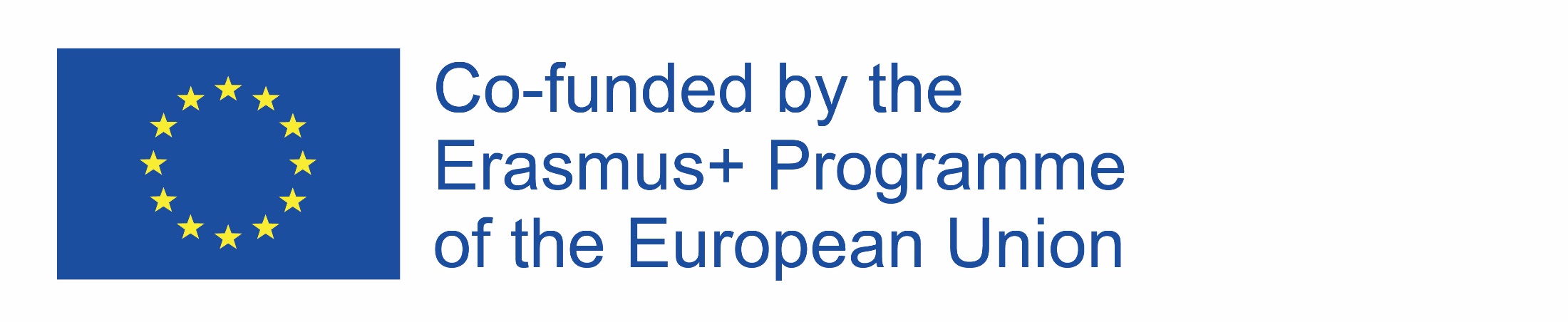 POKYNY PRE UČITEĽA
6.  Rozdelenie do skupín možno robiť podľa rôznych kritérií, napr. vzhľadom na poznávacie možnosti žiakov, ich zručnosti, záujmy, tak aby boli „rovnomerne” rozložené sily v jednotlivých skupinách.
7. Forma spracovania prezentácie nie je vopred určená. Každá skupina si môže vybrať tú formu, ktorá je pre ňu najprijateľnejšie, v ktorej sa cíti dobre, napr. namiesto prezentácie môžu byť kartičky alebo koncept prezentácie.
8. Možno zaviesť aj spoločné hodnotenie prezentovanej práce v súlade s inštrukciami – vzájomné hodnotenie a sebahodnotenie.
9. Vzniknuté práce umiestnite v škole, aby žiaci vedeli, že ich práca má praktické využitie. Zorganizujte prezentáciu pre žiakov inej skupiny.
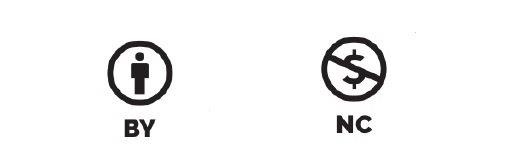